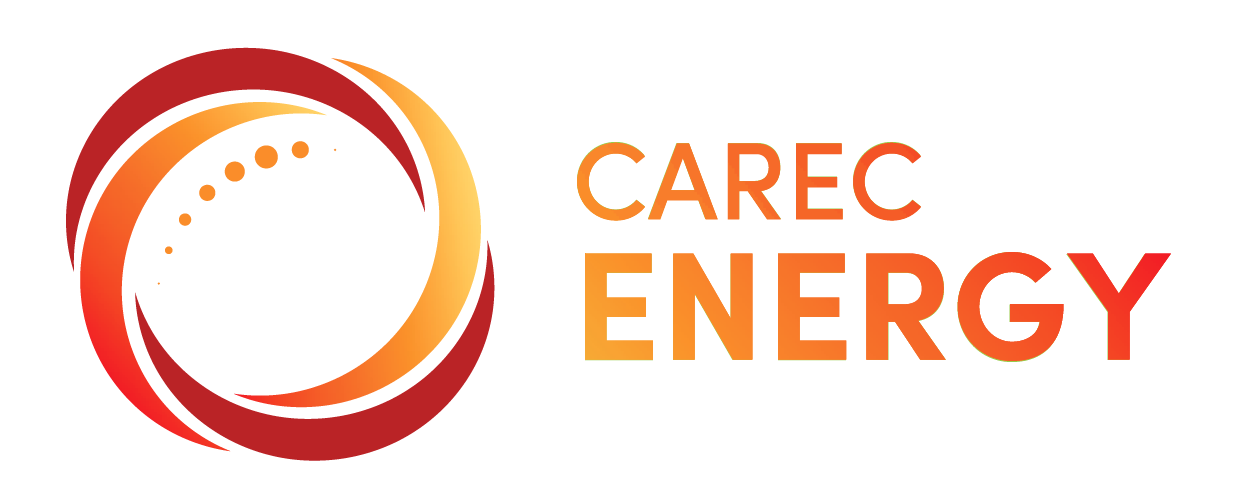 ESCC Work Program 2020-2022: 
Achieving a major milestone in implementing
the CAREC Energy Strategy 2030

Sarin Abado, Asian Development Bank

32nd ESCC Meeting
21 April 2022
The Road to 2030
Transforming a Vision into Action
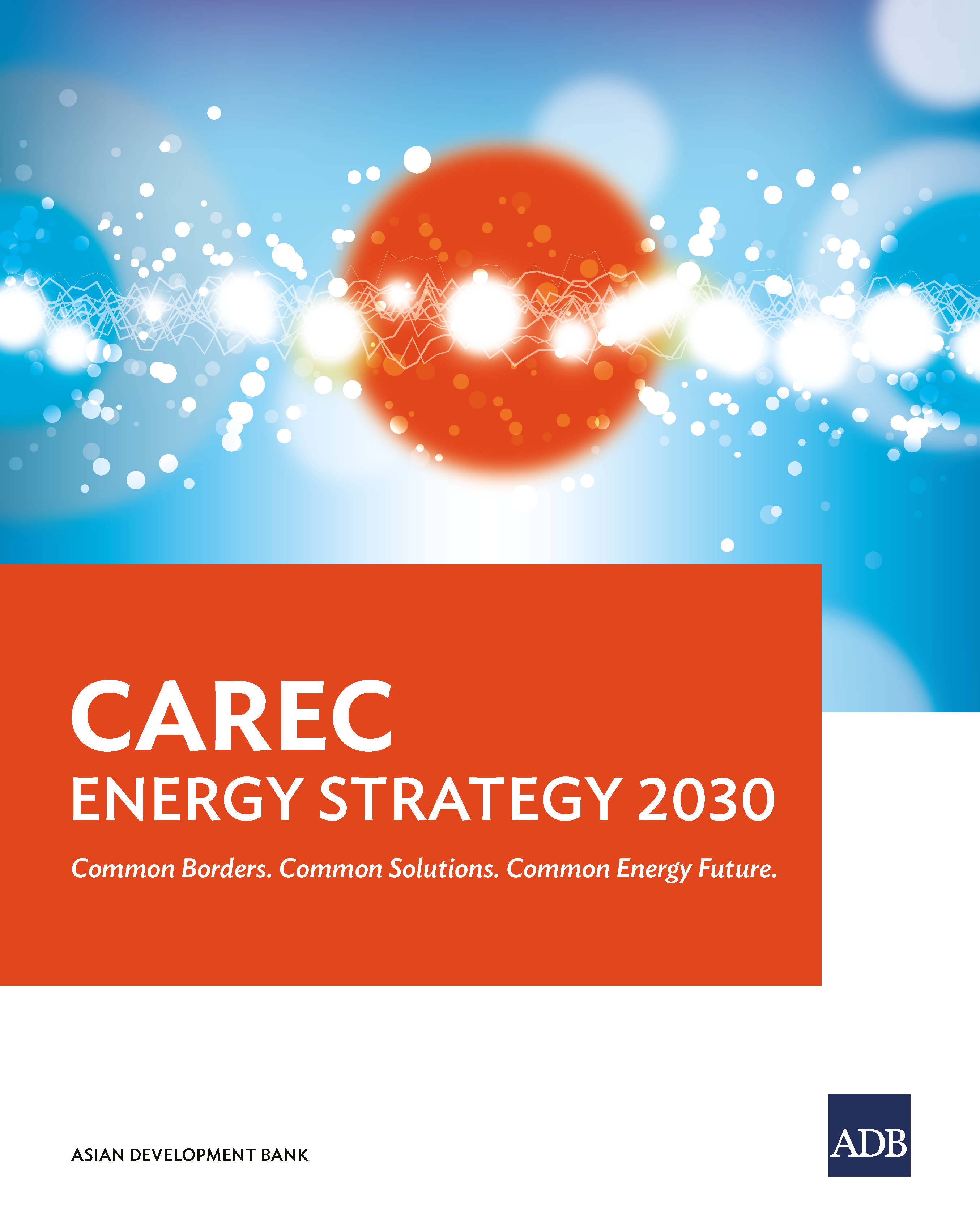 WHERE WE WANT TO GO
CAREC ENERGY STRATEGY 2030
HOW WE WILL GET THERE
ESCC  WORKPLAN 2020-2022
MAKING IT HAPPEN
ESCC DELIVERABLES
resilient
The Journey
reformed
sustainable
reliable
Goal
DELIVERY
DELIVERY
DELIVERY
PLAN
2023-2030
VISION
2022
Future
2020
2019
2030 Strategic Priorities
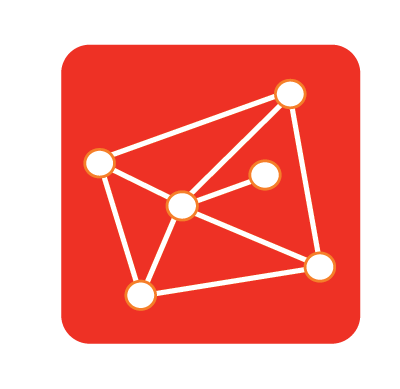 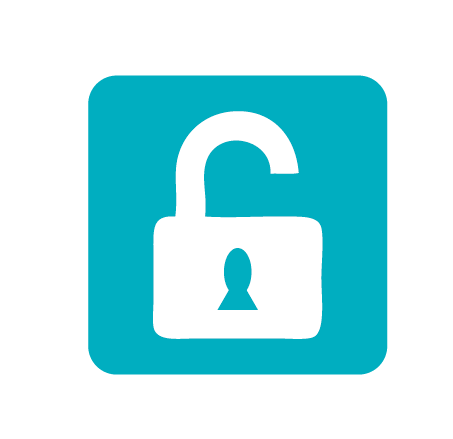 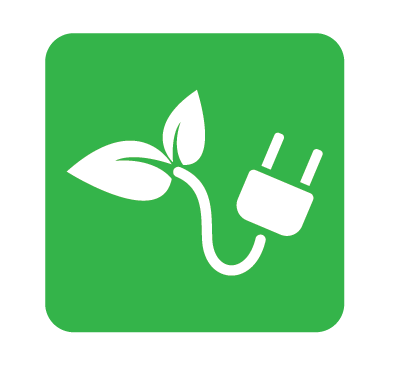 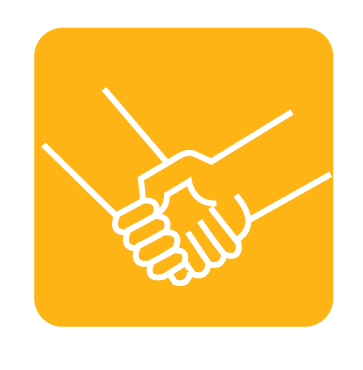 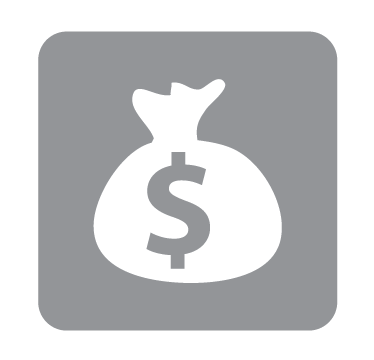 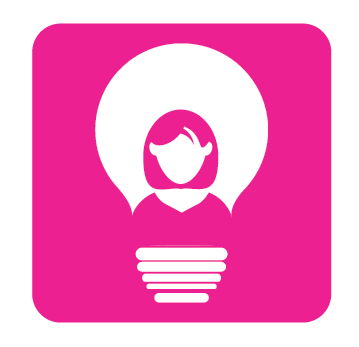 What we have achieved
ESCC Work Plan 2020-2022
Energy Security
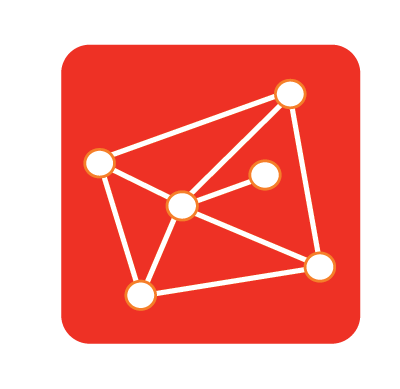 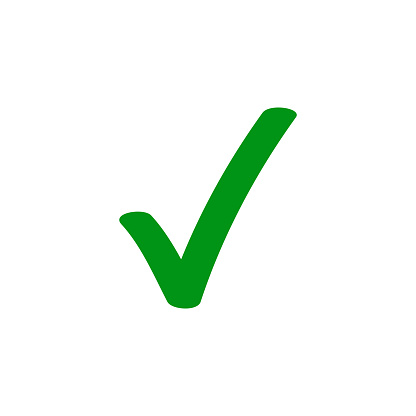 Conceptualize regional Transmission Cooperation Association
Sector Reforms
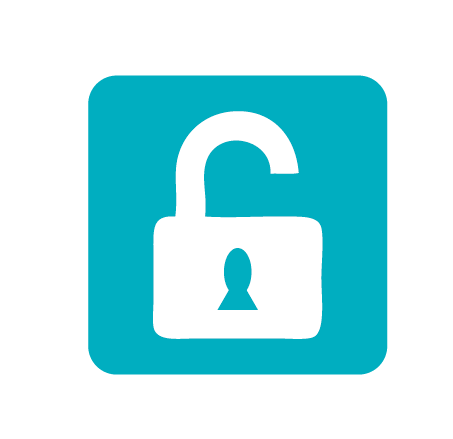 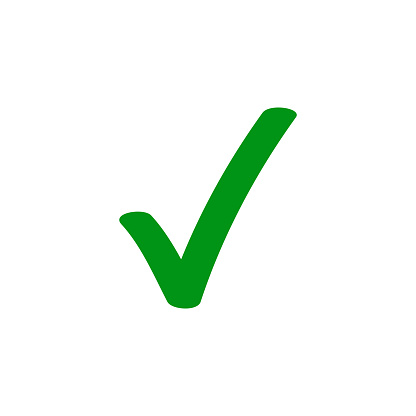 Develop online CAREC Energy Reform Atlas
Green Energy
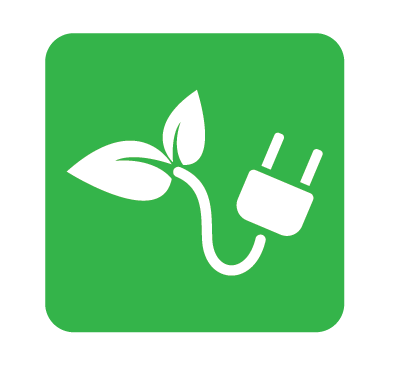 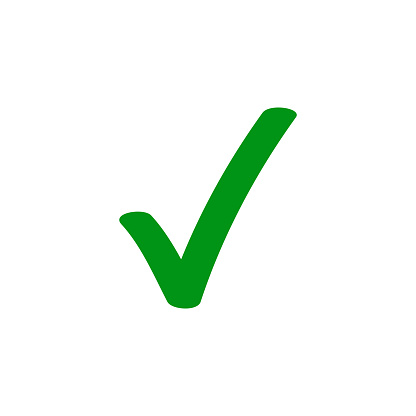 Conceptualize regional financing vehicle for green energy projects
Develop radio/TV spot and consumer leaflets on energy efficient behavior
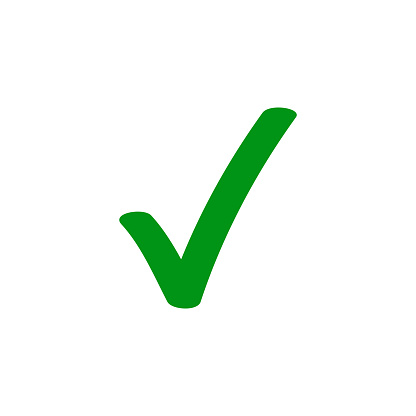 ESCC Work Plan 2020-2022 (cont’d)
Knowledge & Partnerships
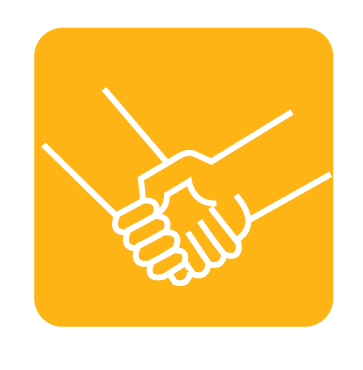 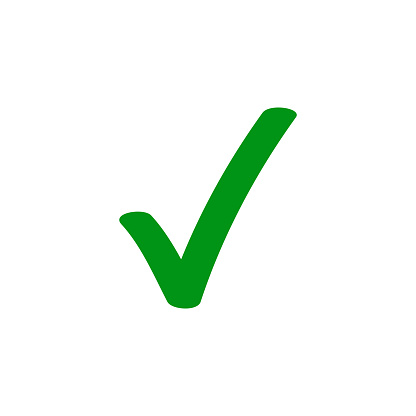 Develop 1st CAREC Energy Outlook
Private Sector Enhancement
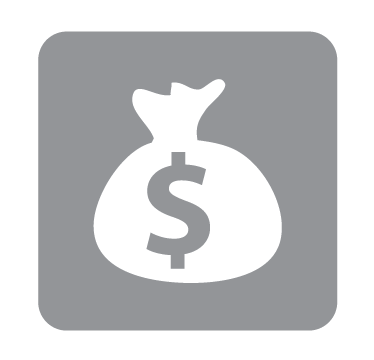 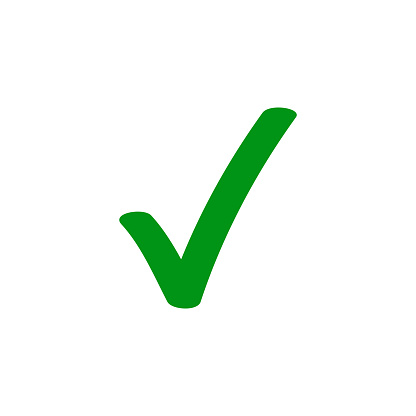 Organize CAREC Energy Investment Forum
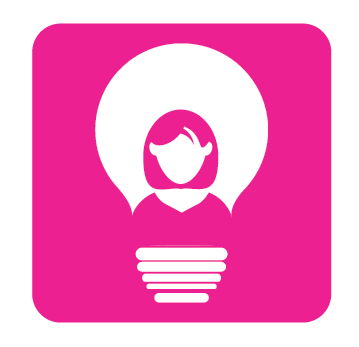 Women in Energy
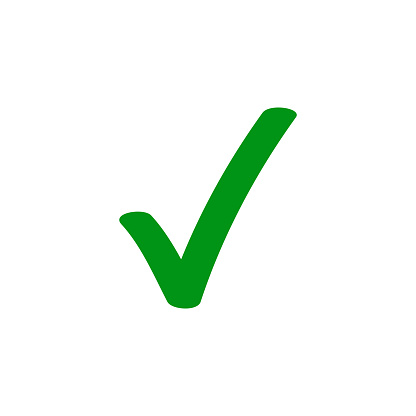 Develop Women-in-Energy Program
Organize 1st CAREC Women in Energy Summit
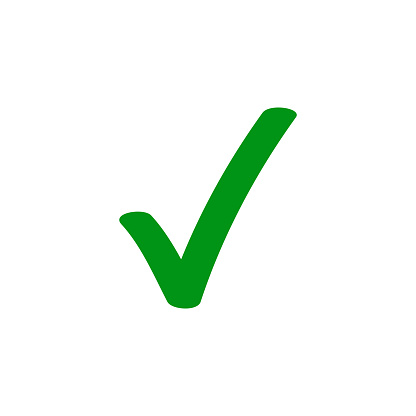 How did we do it?
Collaboration!
Members as Leaders 
of work streams
Team Work 
in new task forces &
working groups
Better facilities for Remote Working
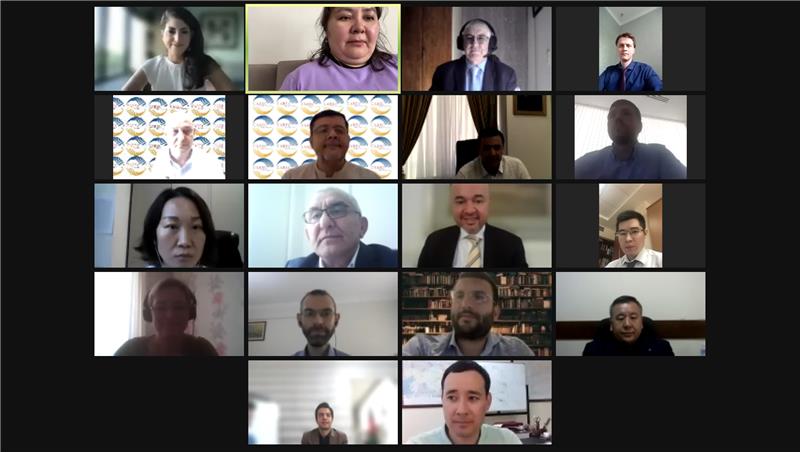 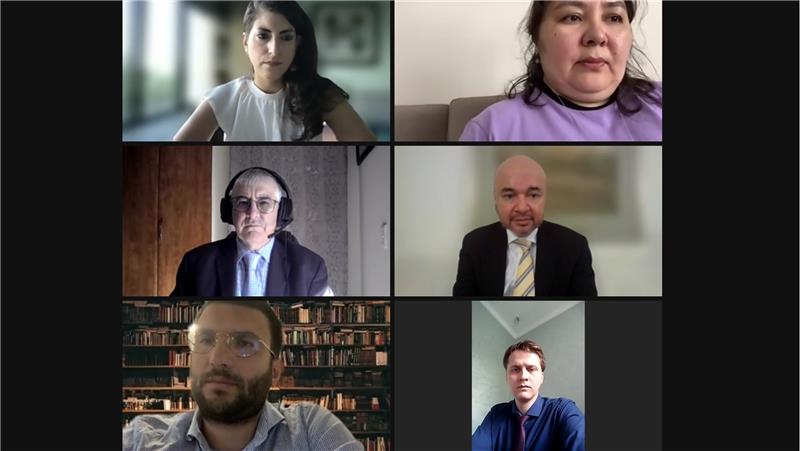 Many Working Group Meetings…..
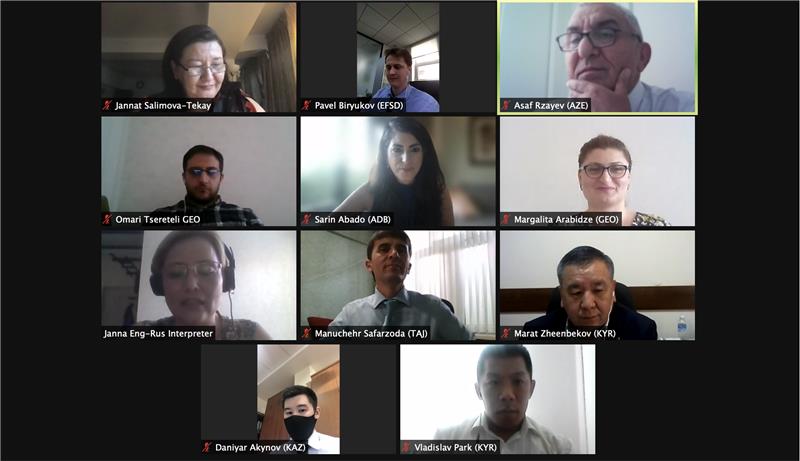 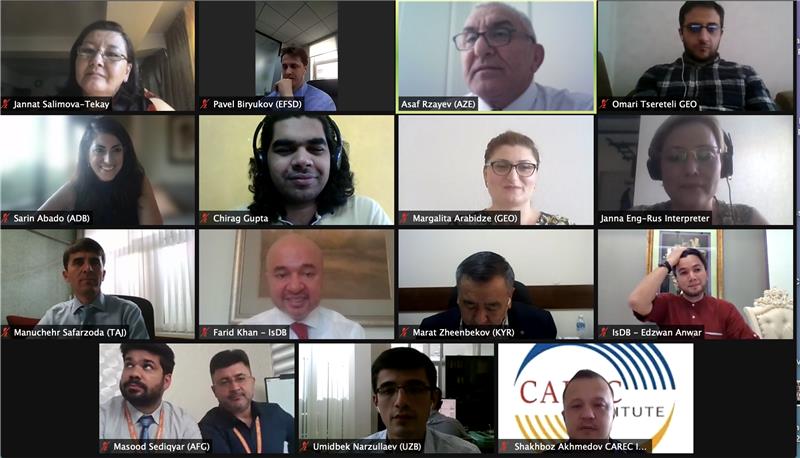 New Remote Working and Visibility Platform
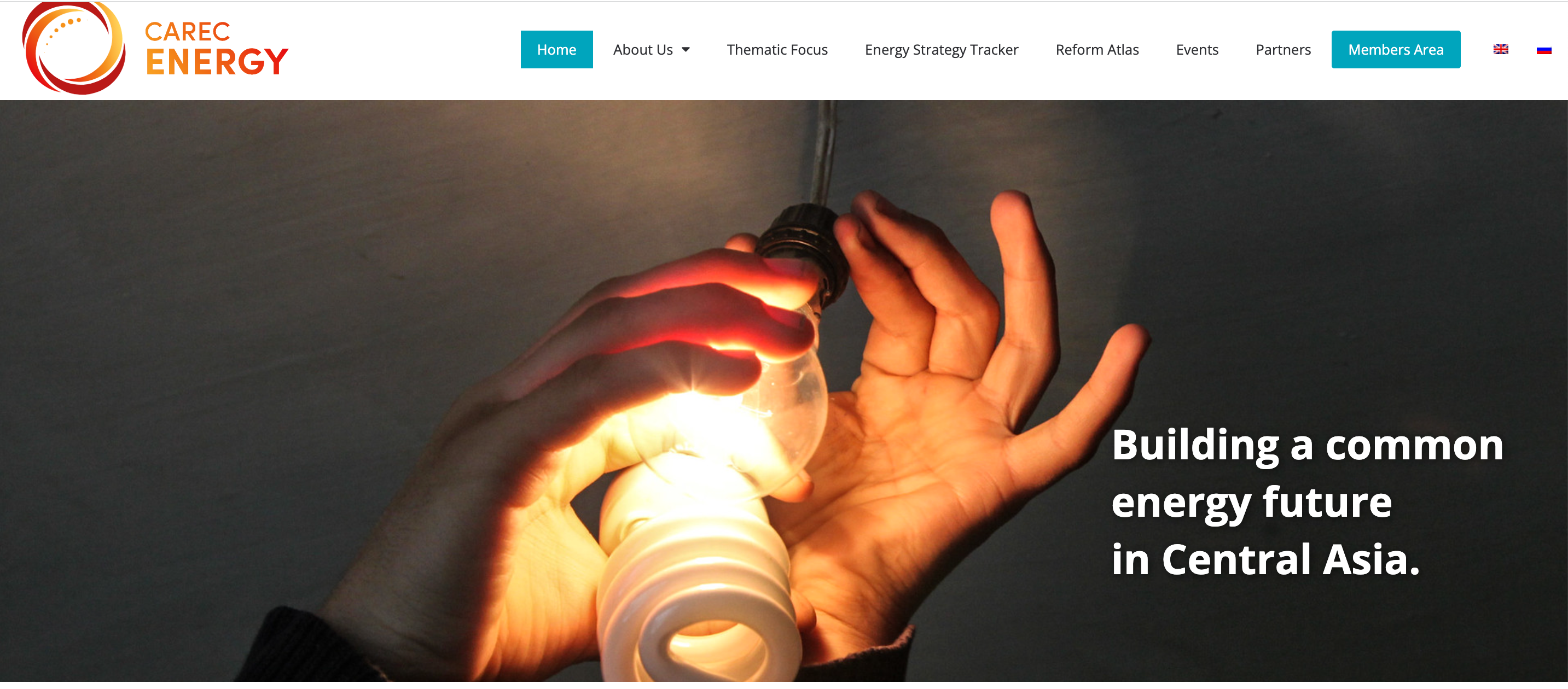 www.carecenergy.org
What is left until 2030?
Strategy Tracker
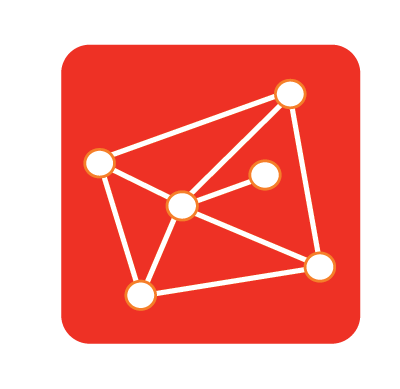 Energy Security
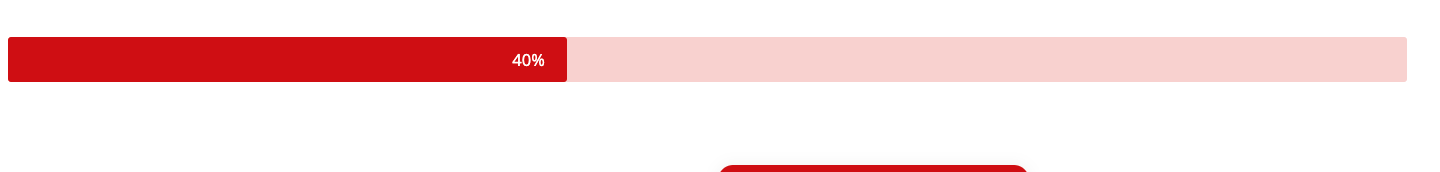 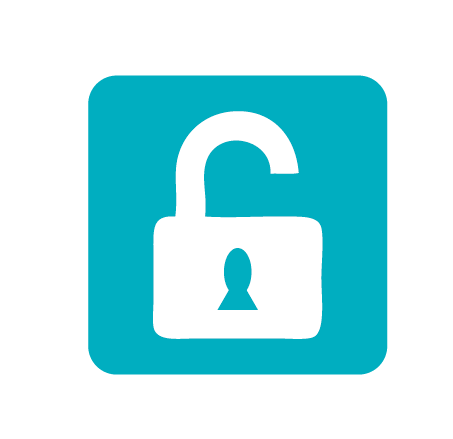 Sector Reforms
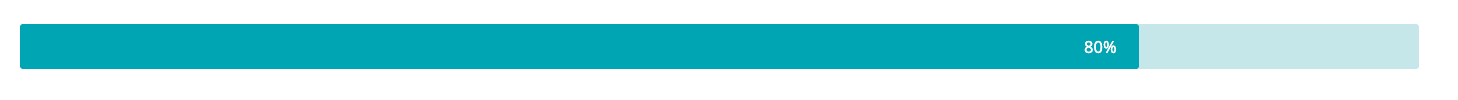 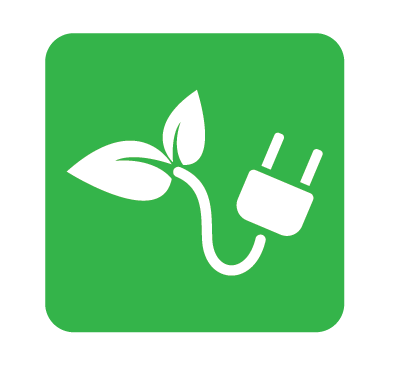 Green Energy
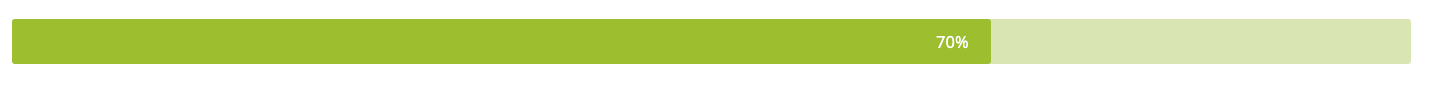 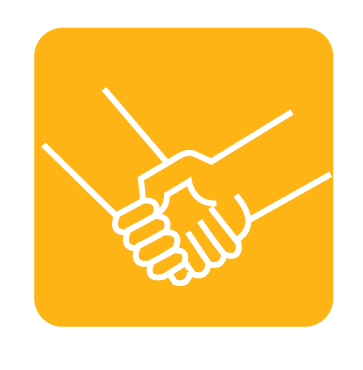 Knowledge & Partnerships
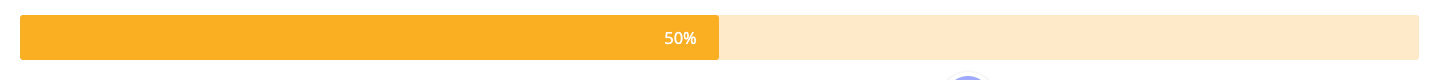 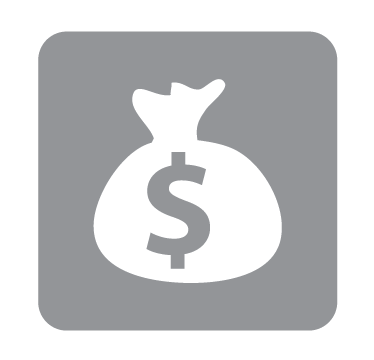 Private Sector Enhancement
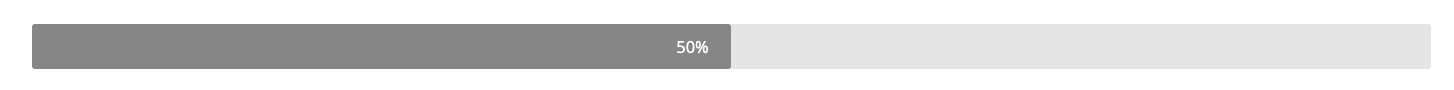 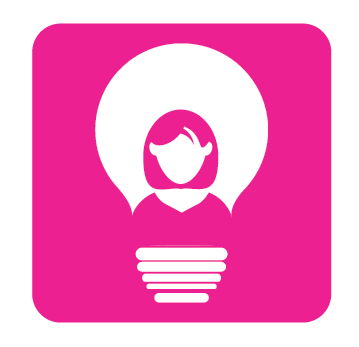 Women in Energy
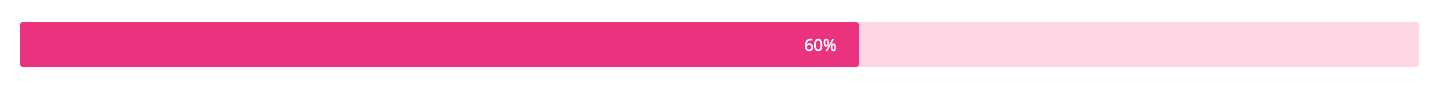 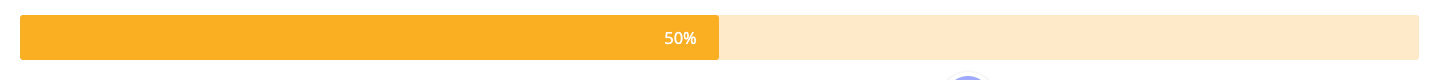 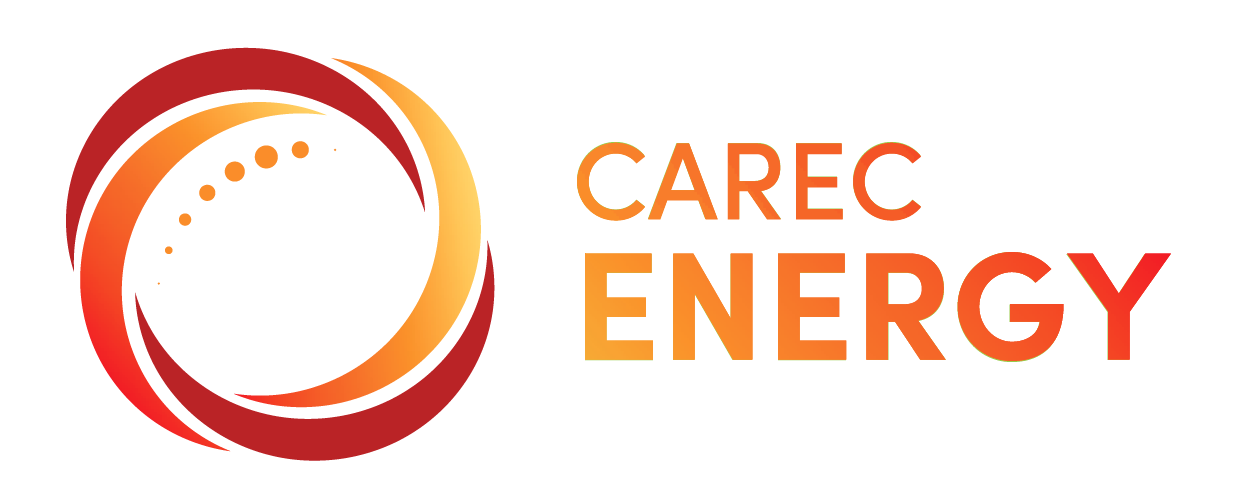 https://carecenergy.org/
https://www.facebook.com/ADBCAREC
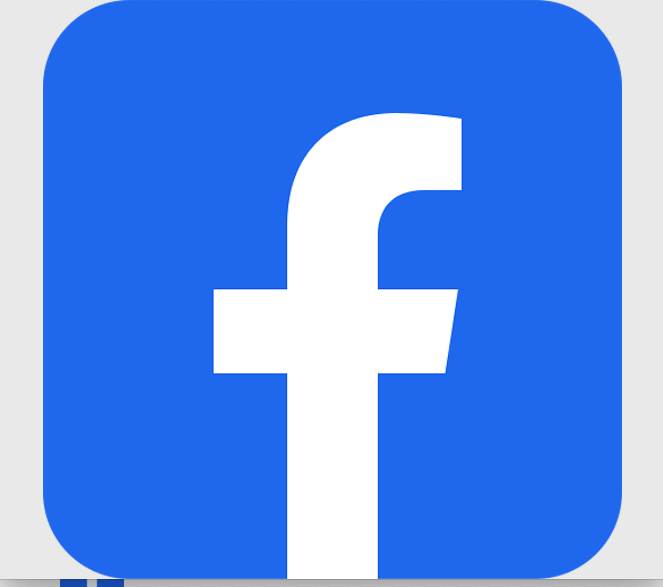 https://www.instagram.com/carecenergy/
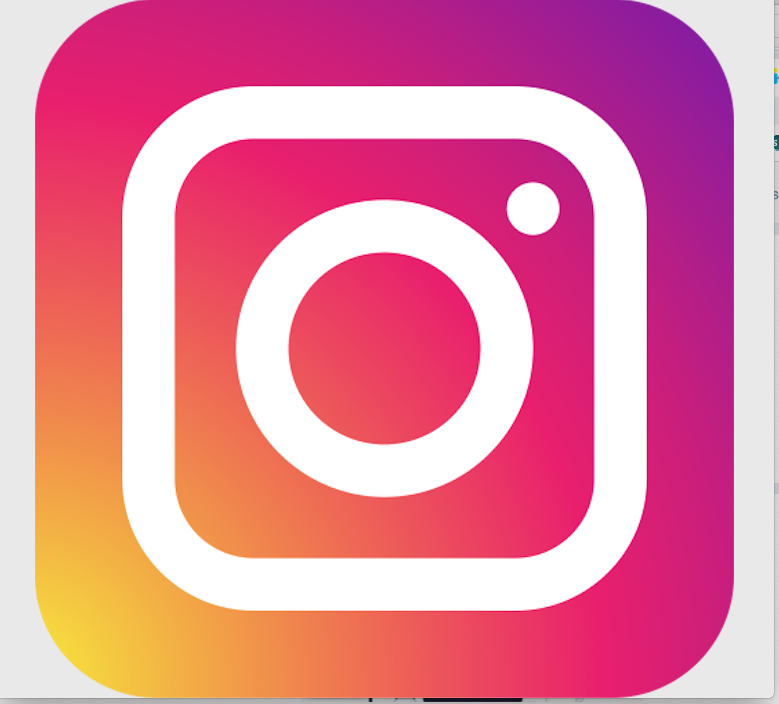 https://twitter.com/CARECEnergy
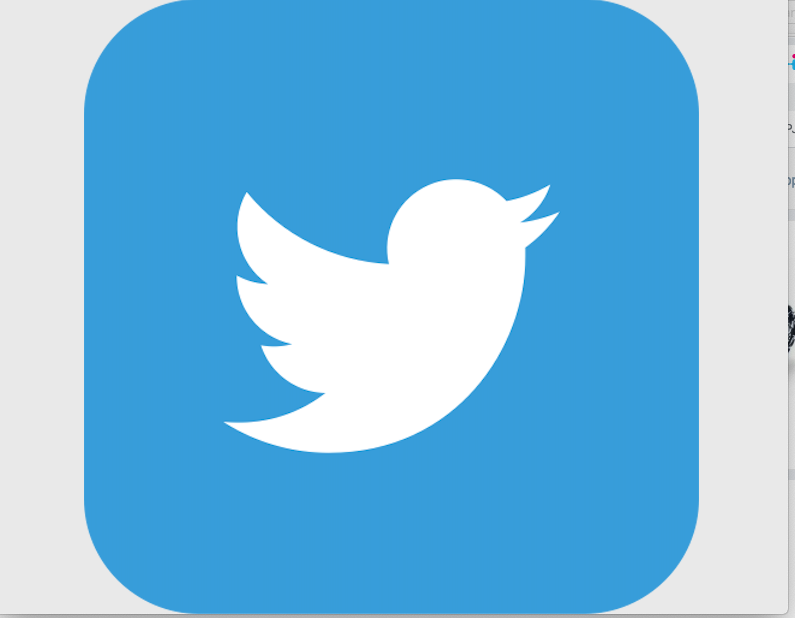 Flagship Events
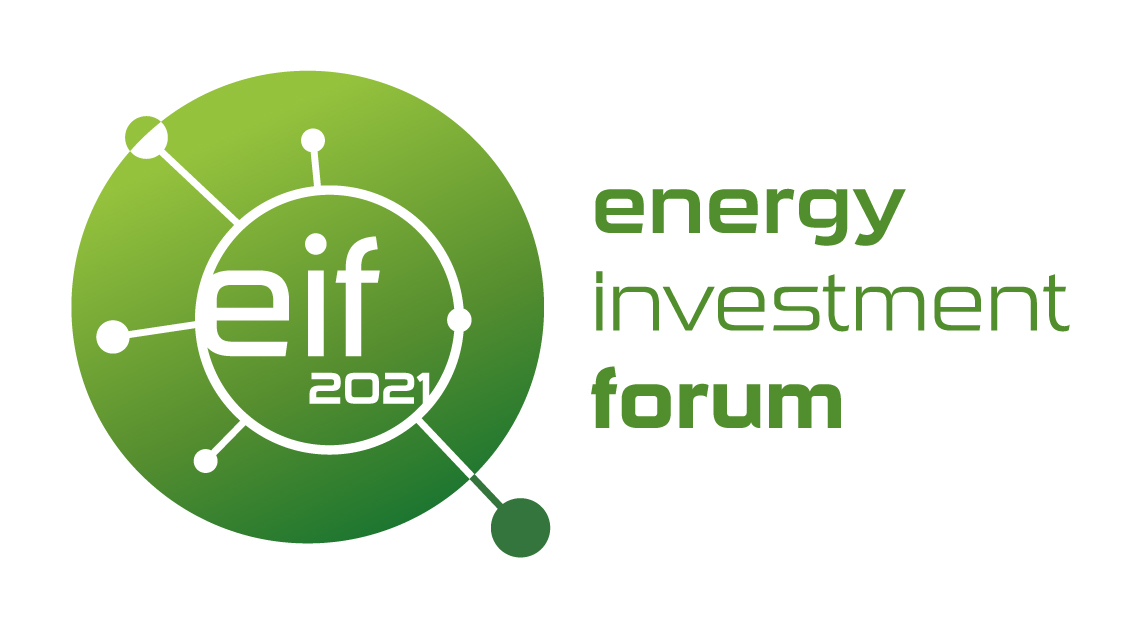 Investing in Energy Efficiency
December 2021, Virtual Event
Thematic Sessions
Start-up Competition
Energy Efficiency Cinema Series
Equal by 2030 – Time for Change
March 2022, Virtual Event
Launch of the 1st Women in Energy Program
Thematic Sessions
Women in Energy Network Auditions
Coaching
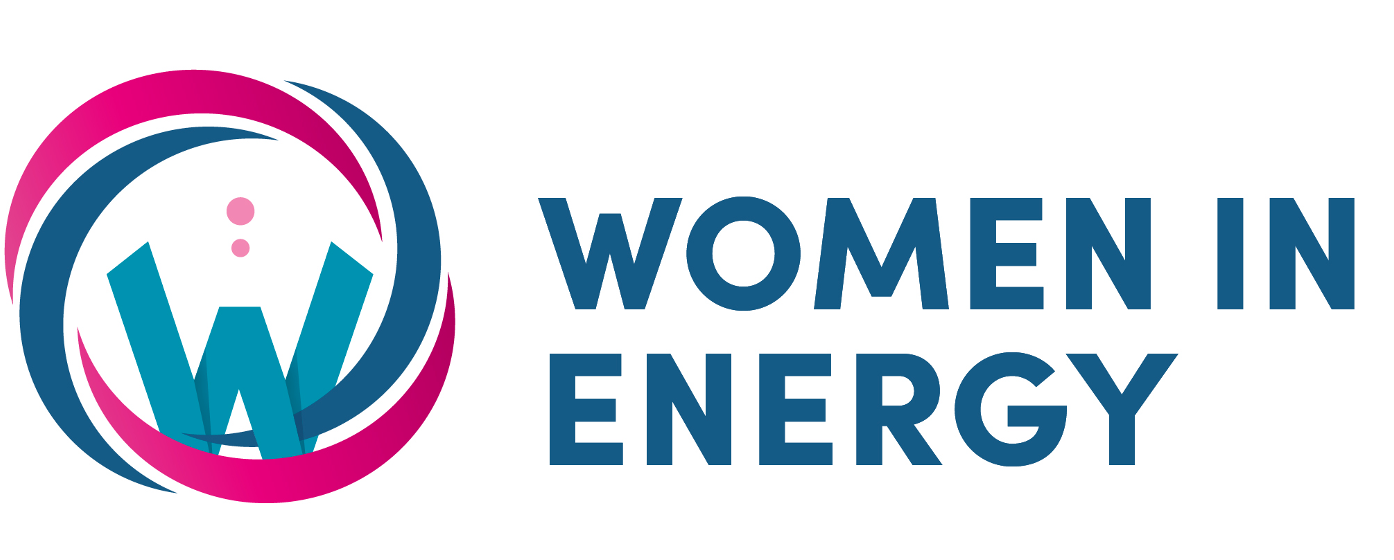